THE NATURAL WORLD
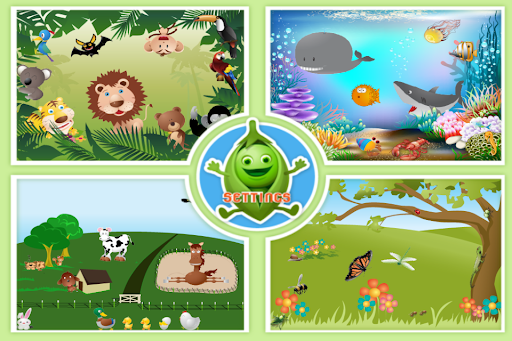 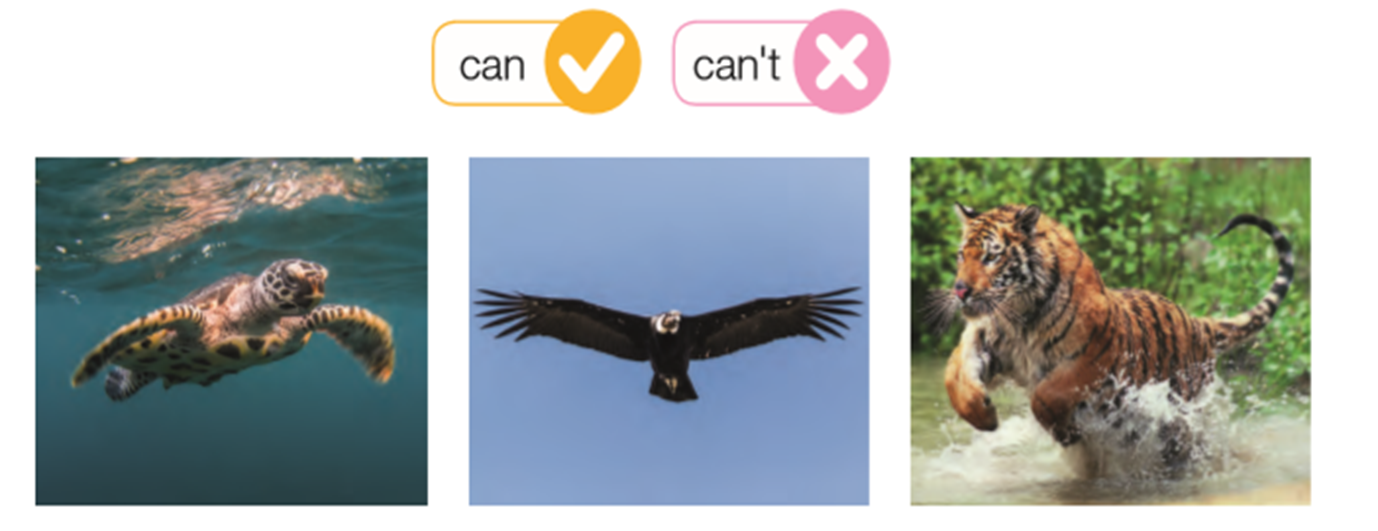 can        -------          can’t
https://www.youtube.com/watch?v=_Ir0Mc6Qilo
Utilizamos el can cuando podemos hacer o realizar una actividad.




Utilizamos el can’t cuando no podemos hacer o realizar una actividad.